2023-2024 Sheltered People Count Training
Sheltered Programs: 
ES, TH, SH, RRH, PSH, OH
Important Contact Information
Jim BombaciNutmeg ITJim@NutmegIT.Com 
Shannon Quinn-SheeranHousing InnovationsShannon@HousingInnovations.US
 Lindsay FabrizioThe Housing CollectiveLindsay@TheHousingCollective.Org 




Nutmeg Help DeskHelp@NutmegIT.Com
CT BOS Contactctboscoc@gmail.com
ODFC ContactLindsay@TheHousingCollective.Org
Meeting Agenda
Introductions
Roles and Responsibilities
Program Overview
PIT Database Demo
Key Dates
Summary
Questions/Close
Roles and Responsibilities
Project Management – PIT Leadership Team

Database Support – Nutmeg

HMIS Participating People Counts
Agency Staff

Non-HMIS Participating People Counts
 Agency Staff
What is the Point-in-Time Count?
Federal Program designed to count number of community members experiencing homelessness, in both sheltered and unsheltered spaces. (not meant for human habitation)

When do we perform the count?
- Typically occurs within the last 10 days of Jan. During the colder time of the winter when homelessness is at 
   its peak. The CT PIT count is on 1/23/2024

Where/What are we counting? 
 - Where: Housing programs both HMIS and Non-HMIS participating will provide a count of their available beds   
   on the night of the count they will provide a count of total households and persons. 

Why do we do it? 
 - The PIT provides a snapshot of the homelessness population on/around the same time each year; which 
    helps identify population trends. 

What is the ultimate goal?
Helps to determine the amount of federal funds and resources our state is eligible for/allotted
Overview
The Point in Time (PIT) is a count of people within the Continuum of Care’s geographic region who are experiencing homelessness. This includes people in 

ES-Emergency Shelter                        
TH-Transitional Housing
SH-Safe Haven(s)
Unsheltered Situations
People in permanent housing  within the CoC are also counted:
RRH – Rapid Rehousing
PSH – Permanent Supportive Housing
PH/OPH – Permanent and Other Permanent
[Speaker Notes: TH includes the TH portion of Joint TH/RRH projects – these show up as either a TH program type or an RRH program type not both.  The funder type is Join TH/RRH]
Point In Time Count
Why: Required by HUD. Combined with the HIC, PIT shows capacity to meet the needs of people experiencing homelessness in each CoC
PIT = people portion and counts the people experiencing homelessness on the night of the count
Also completed via the PIT database: agency staff either review (HMIS participant projects) or enter (non-HMIS participating projects) total people sleeping in the program on the night of the count
Regional Coordinators work with CoC Leadership, providers, and Nutmeg to ensure all projects enter and/or verify data in a timely fashion
Overview Continued
Unsheltered = people living in places not meant for human habitation, for example, outside, in bus stations, in cars, etc.
RRH, PSH, PH, OPH = projects that have had homelessness as a criteria for project entry.  Persons are also counted and reported to HUD, but are no longer considered to be experiencing homelessness
Important Links
PIT App link: PIT Database Link

PIT Resource Page: https://cthmis.com/pit/

General User Guides 

Unsheltered Programs Training Material

Sheltered Program Training Material
New for 2024
Race/Ethnicity has been combined

American Indian, Alaska Native, or Indigenous
American Indian, Alaska Native, or Indigenous & Hispanic/Latina/e/o
Asian or Asian American
Asian or Asian American & Hispanic/Latina/e/o
Black, African American, or African
Black, African American, or African &
Hispanic/Latina/e/o
Hispanic/Latina/e/o
Middle Eastern or North African
Middle Eastern or North African &
Hispanic/Latina/e/o
Native Hawaiian or Pacific Islander
Native Hawaiian or Pacific Islander &
Hispanic/Latina/e/o
White
White & Hispanic/Latina/e/o

Multi-Racial & Hispanic/Latina/e/o
Multi-Racial (not Hispanic/Latina/e/o)
New for 2024
Gender Categories: 

Woman (Girl if child)
Man (Boy if child)
Culturally Specific Identity
Transgender
Non-Binary
Questioning
Different Identity

More Than One Gender -- Of those that selected More Than One Gender, how many people reported gender identities that: 

Includes Woman (Girl if child)
Includes Man (Boy if child)
Includes Culturally Specific Identity
Includes Transgender
Includes Non-Binary
Includes Questioning
Includes Different Identity
Rapid Rehousing
Enter and/or confirm data by 1/30/2024
After confirmation – HIC auto-populates to match the household and people counts. 
Important: After confirming your Population Data, RRH users must then go to Bed Counts to review and confirm that the beds have auto populated correctly.
Users must click “Confirm” for the HIC data to register as accurate
RRH Bed inventory must be identical to the number of people housed and receiving services (case management without rental payments, do count) For  the night of the count, RRH providers confirm their “people”
[Speaker Notes: Have made some modifications and GPD, SSVF, YHDP and RHY programs SHOULD all auto-populate, but not other programs.  All should check/verify that they are correct, and adjust as necessary.
GPD, SSVF, YHDP and RHY people data does not auto populate – that was a bed count feature only.  Only RRH people data triggers RRH bed data]
PIT App Training:Sheltered HMIS and Non-HMIS
HMIS Participating and Non-HMIS Programs:
ES – Emergency Shelter
SH – Safe Haven
TH – Transitional Housing
PSH – Permanent Supportive Housing (includes EHV’s)
RRH – Rapid Re-Housing
OPH – Other Housing 
PH – Permanent Housing
[Speaker Notes: There are 2 Joint TH-RRH programs in the CT BOS CoC. In HMIS, they are set up separately for the TH portion and the RRH portion and will report that way.]
PIT App Training:Sheltered HMIS and Non-HMIS
HMIS Participating Programs: 

Similar to the count process last year, all HMIS programs will have their people count data imported to the PIT database directly from HMIS

ES, TH, SH, PSH, PH and OPH Programs must first complete and confirm their bed count information and then the PIT count feature will be active.

RRH Programs will review and confirm their people count data which update their bed data. Then, need to confirm bed (HIC) data.
PIT App Training:Sheltered HMIS and Non-HMIS
The rules that will pull client data into the PIT App are the same for all program types as last year.  For HMIS Participating: 

Emergency Shelter:
Open enrollment
ES Check-in dated on the night of PIT - all household members

Safe Haven and Transitional Housing
Just need an open enrollment

Permanent Housing, Rapid Re-Housing
Open enrollment
Move in date dated on or before the night of PIT - Head of Household 

Emergency Shelter Hotel/Motel 
Open enrollment  
Motel/Hotel Costs service dated on the night of PIT - Head of Household
PIT App Training:Sheltered HMIS and Non-HMIS
Non-HMIS Programs: 

Manual Data Entry in the People Count fields
PSH, VASH, PH, OPH will only require Household and People count totals – no demographic information will be collected.  

Emergency Housing Vouchers (EHVs) and Housing Stabilization Vouchers (HSVs) are included in OPH category above.

If you are part of a Non-HMIS participating program and you DID NOT manage data for the PIT count last year, then I will need the following:

First name, last name and email
Name of program or programs you will need access to
If there is a new housing program that is not currently listed on the PIT App program sheet, then I will need the program set up sheet to be completed and submitted. 
Submit a help desk ticket to request the program set up sheet: 
Help@nutmegit.com
[Speaker Notes: Highlight that EHVs and HSVs are part of the Other Permanent Housing category, and, as such, they need only Household type (adults w/ children or adult only) and # of people in each type.]
PIT App Training:Sheltered HMIS and Non-HMIS
DOH Non-HMIS Hotel/Motel Programs – Similar to last year, the Smartsheets data will be used to populate the PIT tables.  

Nutmeg will review the Smartsheets and remove any duplicate client records that have already been accounted for on the night of PIT.    

After the dups have been removed, we will send the sheets back to the users assigned to these programs below who will then be able to complete the PIT tables in the PIT database.

2531-DOH-Central CAN-Hotel/Motel(ES)(PITOnly)
2532-DOH-Hartford CAN-Hotel/Motel(ES)(PITOnly)
2533-DOH-Fairfield CAN-Hotel/Motel(ES)(PITOnly)
2536-DOH-MMW CAN-Hotel/Motel(ES)(PITOnly)
PIT App Training:Sheltered HMIS and Non-HMIS
Non-HMIS Warming Center ES: 
For these programs, the user will go to this link below to enter all persons encountered on the night of PIT, this includes each household member.

Guide: 
https://cthmis.com/wp-content/uploads/2023/08/Non-HMIS-DOH-Outreach-and-Warming-Center-Smart-Sheet-Form.pdf

2024 SmartSheet Link:
https://app.smartsheet.com/b/form/1dc9aa47499345dd8f9adcd87cb862bc

Non-HMIS Warming Center ES Programs:
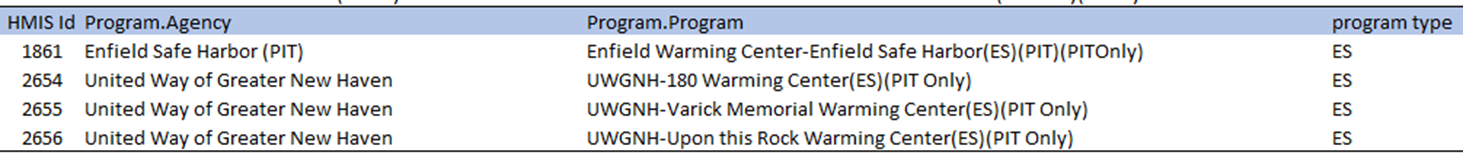 PIT Database Demonstration
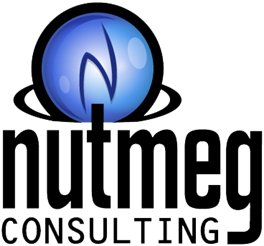 Important Dates & Resources
To Do:

1/23/2024 : Begin entering/confirming population data
Be sure to know where slept on 1/23/24 prior to confirming data


1/30/24: Data Entry deadline (1 week after “night of the count”)


Project resources: 

2023-2024 HIC/PIT Resource Website



If project not yet in the system, contact the help desk: 

Help@NutmegIT.Com
Important Contact Information
Jim BombaciNutmeg ITJim@NutmegIT.Com 
Shannon Quinn-SheeranHousing InnovationsShannon@HousingInnovations.US
 Lindsay FabrizioThe Housing CollectiveLindsay@TheHousingCollective.Org 




Nutmeg Help DeskHelp@NutmegIT.Com
CT BOS Contactctboscoc@gmail.com
ODFC ContactLindsay@TheHousingCollective.Org
Questions
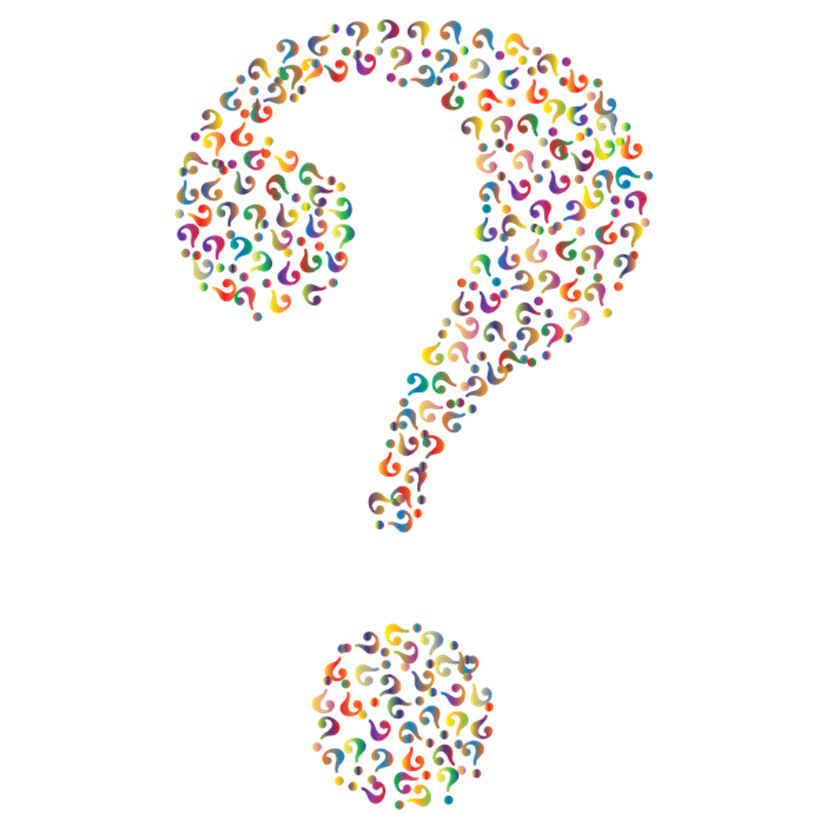